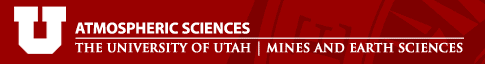 MC3E Daily Weather Briefing
April 13, 2011
Overview
Day 0: Hot and Sunny
Day 1: Afternoon t’storms, mainly east?
Day 2: Possible morning precip/clouds
Day 3-6: Nice this weekend, possible event beginning next Monday
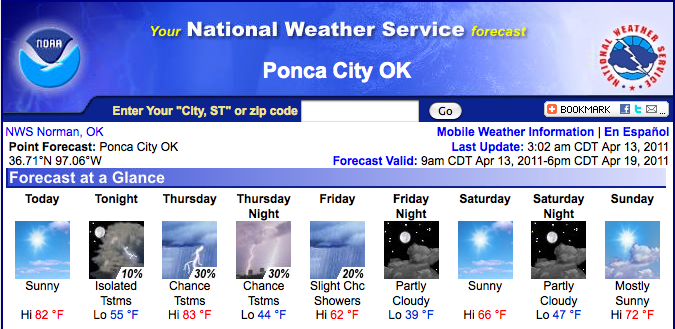 Day 0
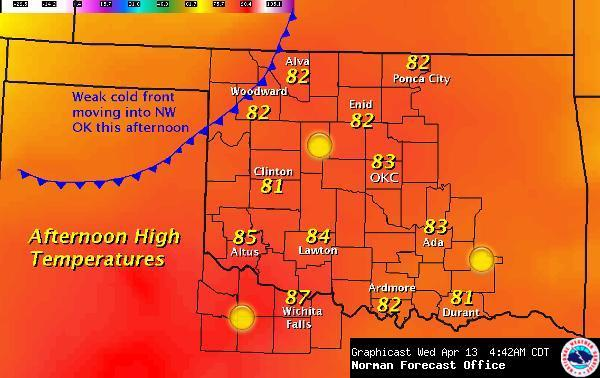 Day 1
4/14  1800 UTC  GFS
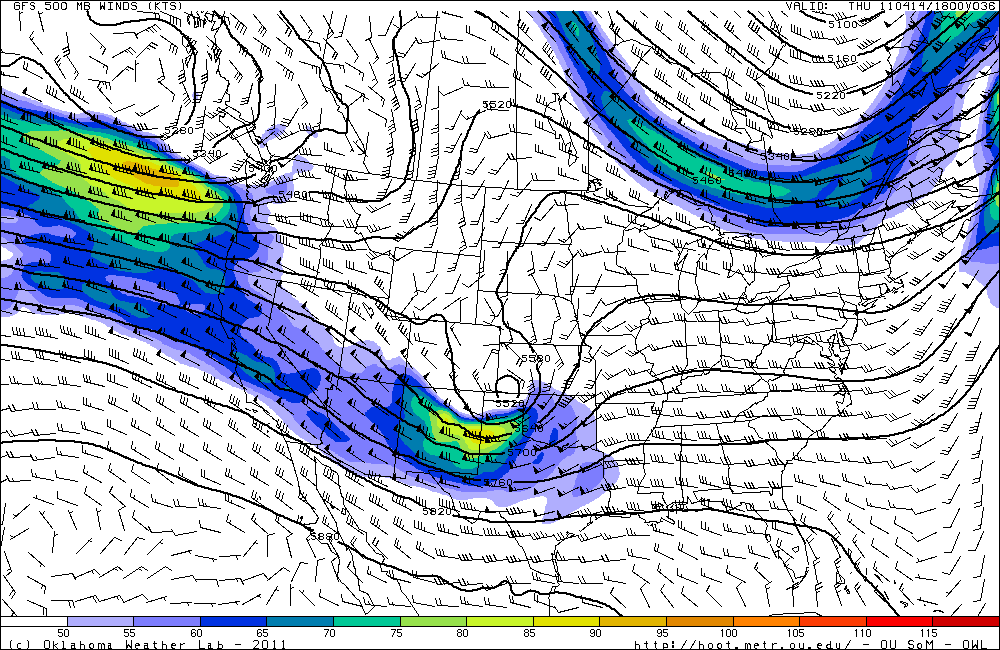 Day 1
4/14  1800 UTC  NAM
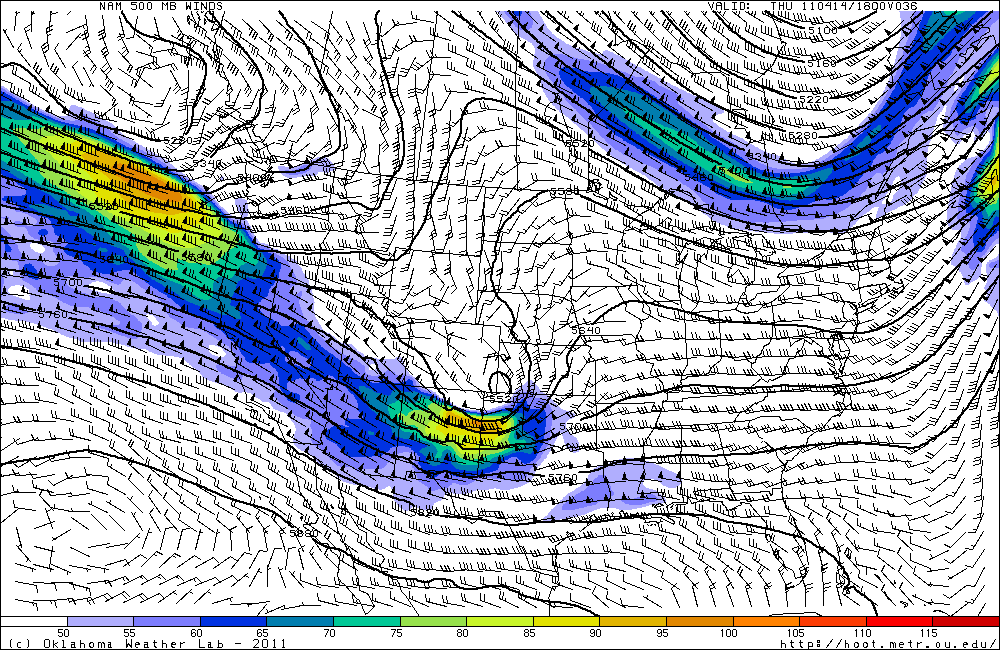 Day 1
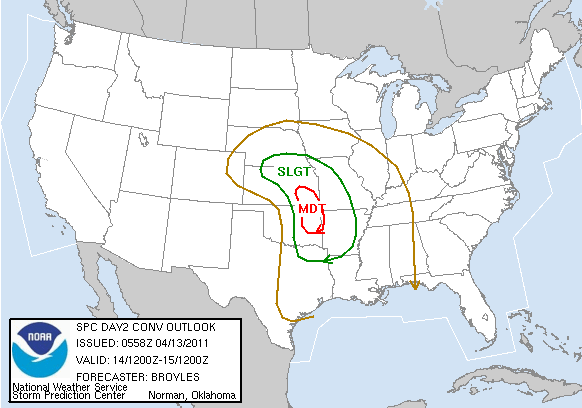 “THE STORMS SHOULD INITIATE JUST TO THE EAST OF A DRYLINE ORIENTED NORTH TO SOUTH ALONG THE I-35 CORRIDOR. “
Day 1
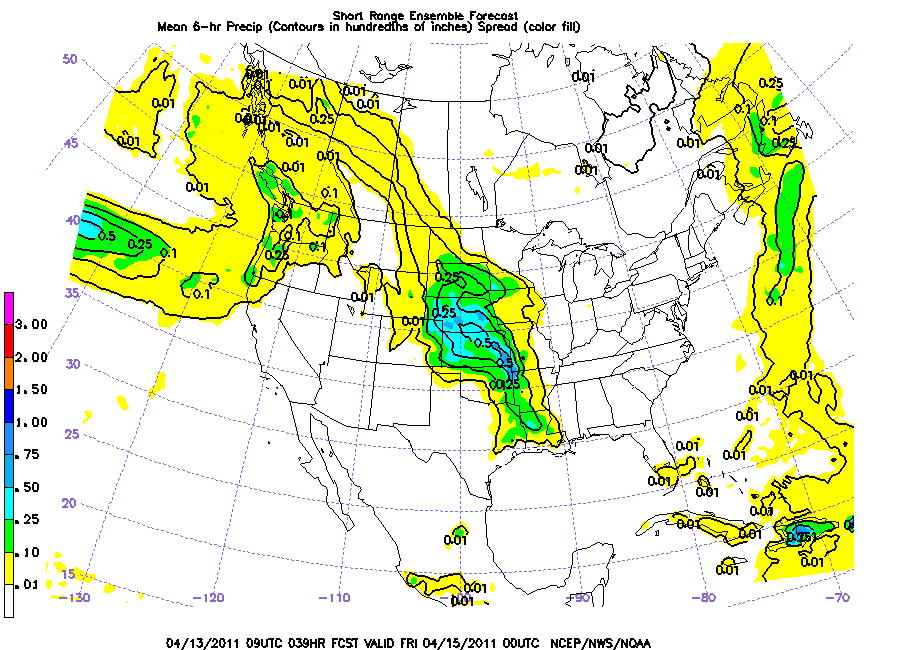 4/15 (Thursday) 0000 UTC
Day 1
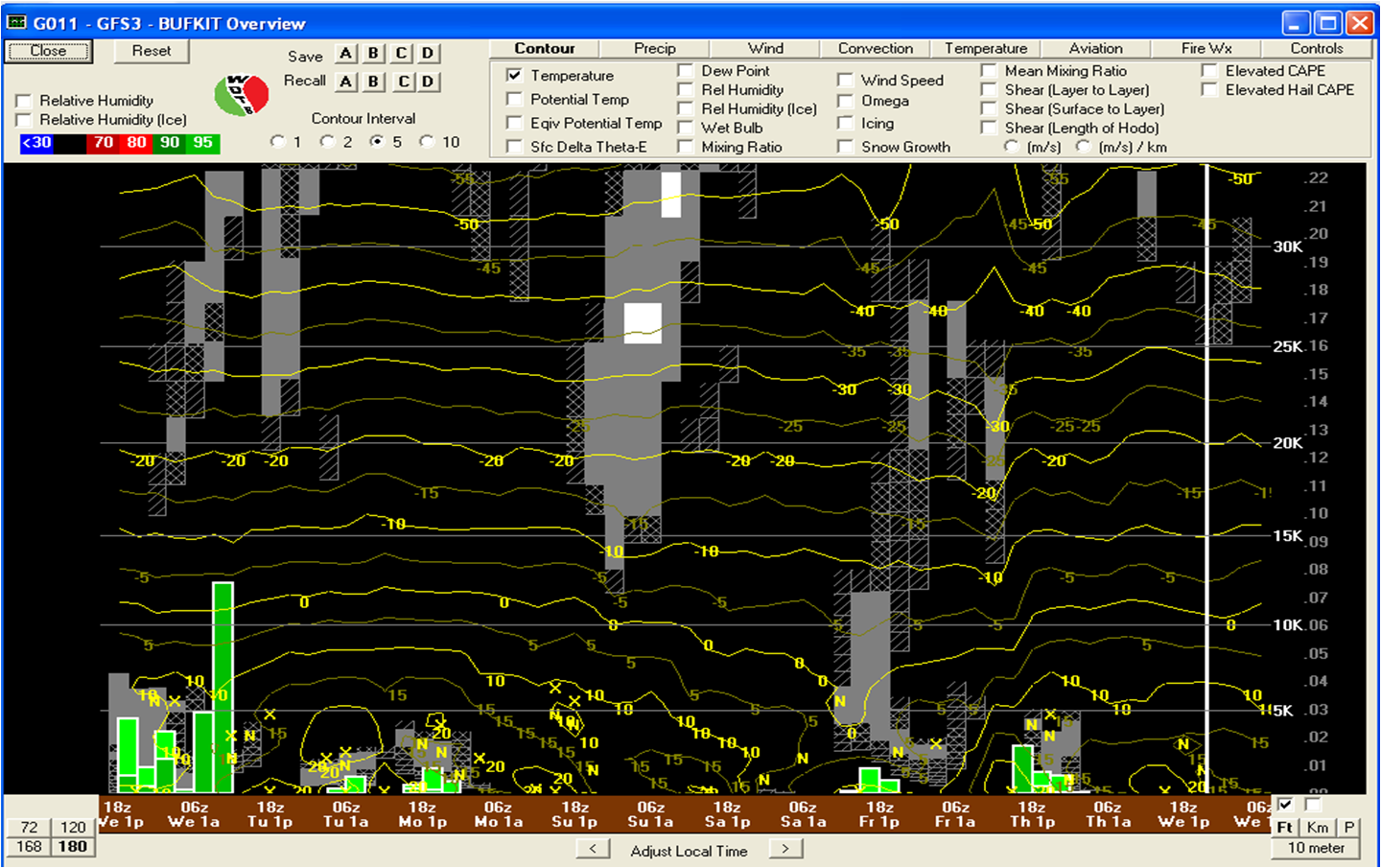 Day 1
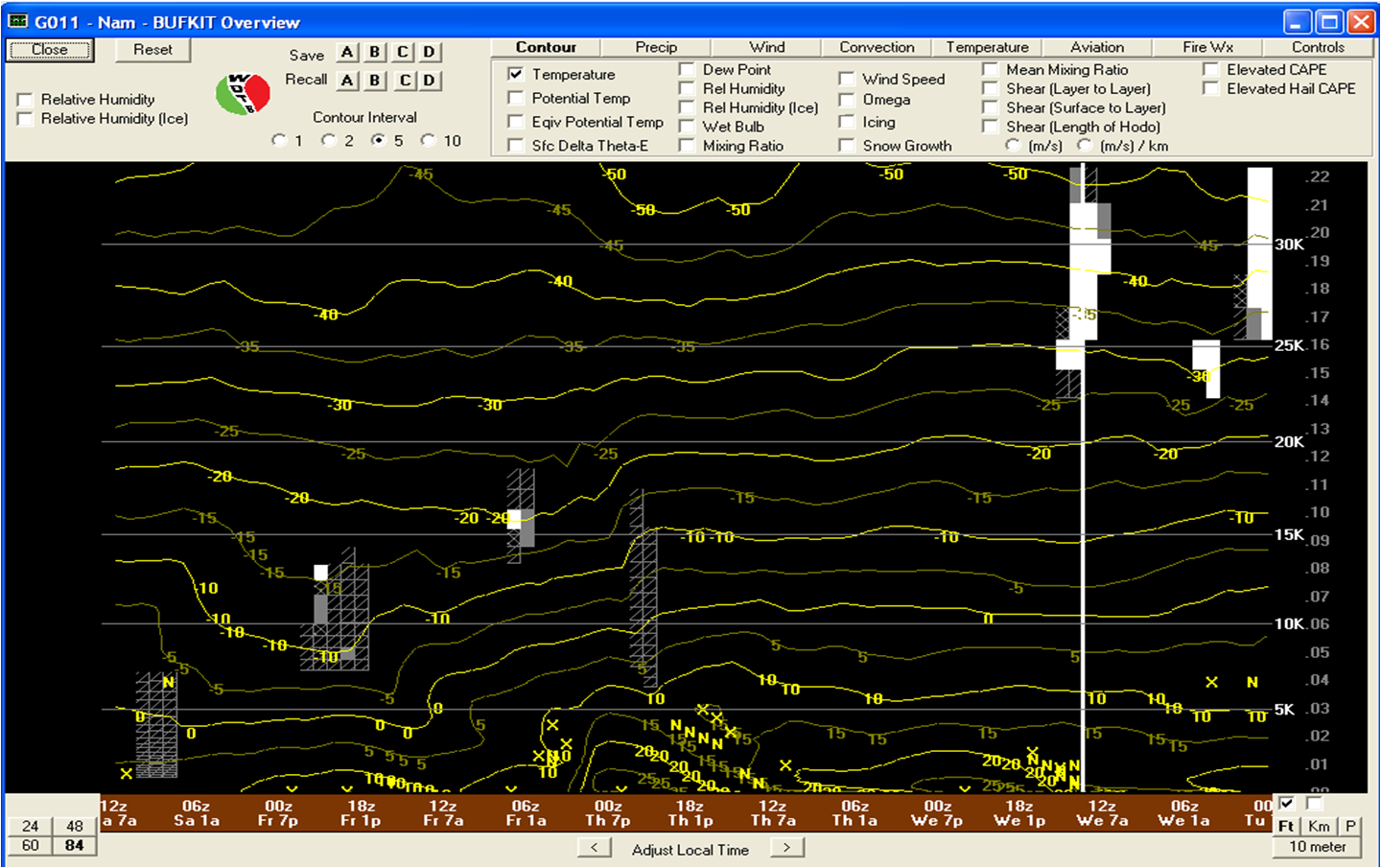 Day 1
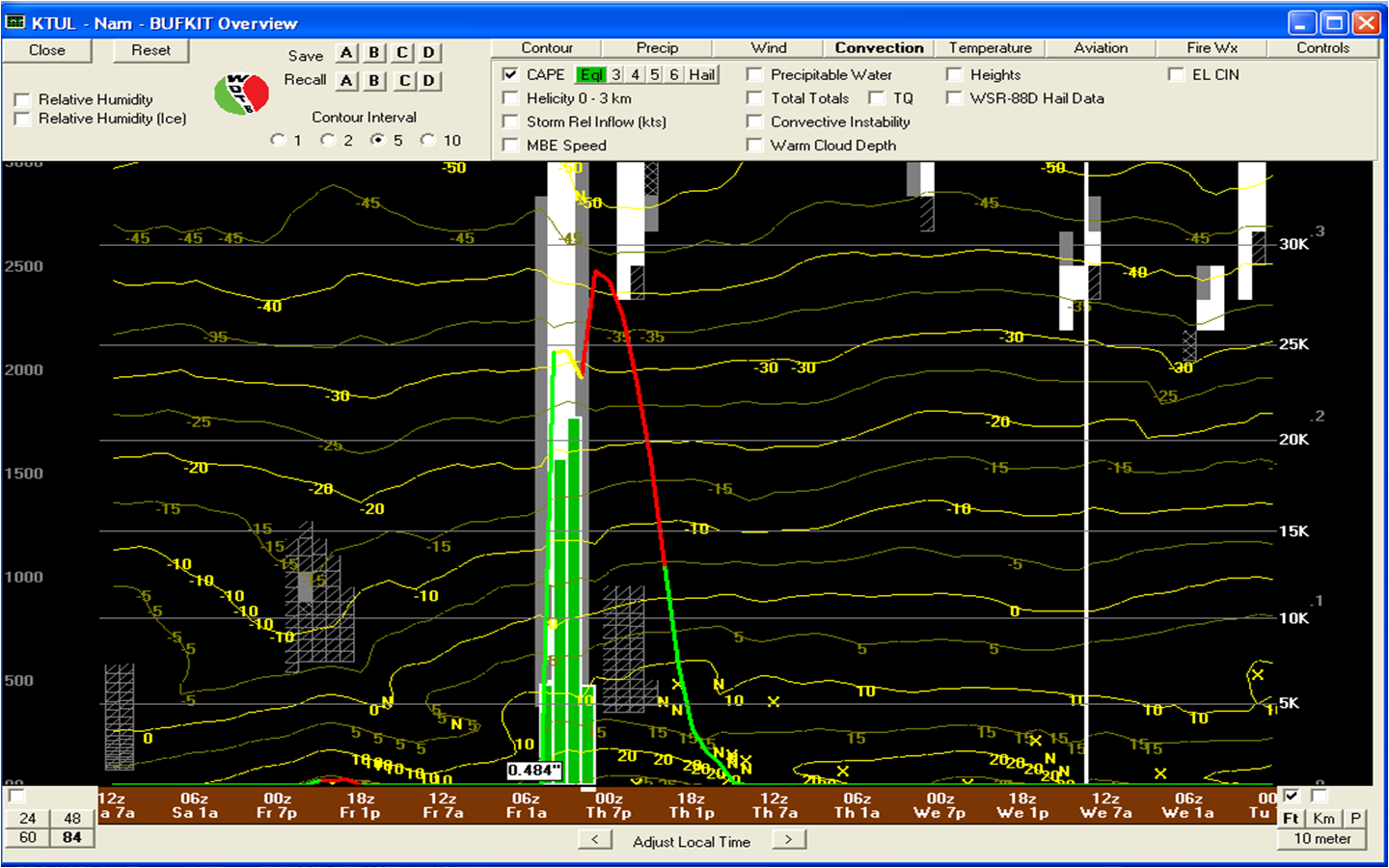 Day 2
GFS  valid 1200 UTC Friday
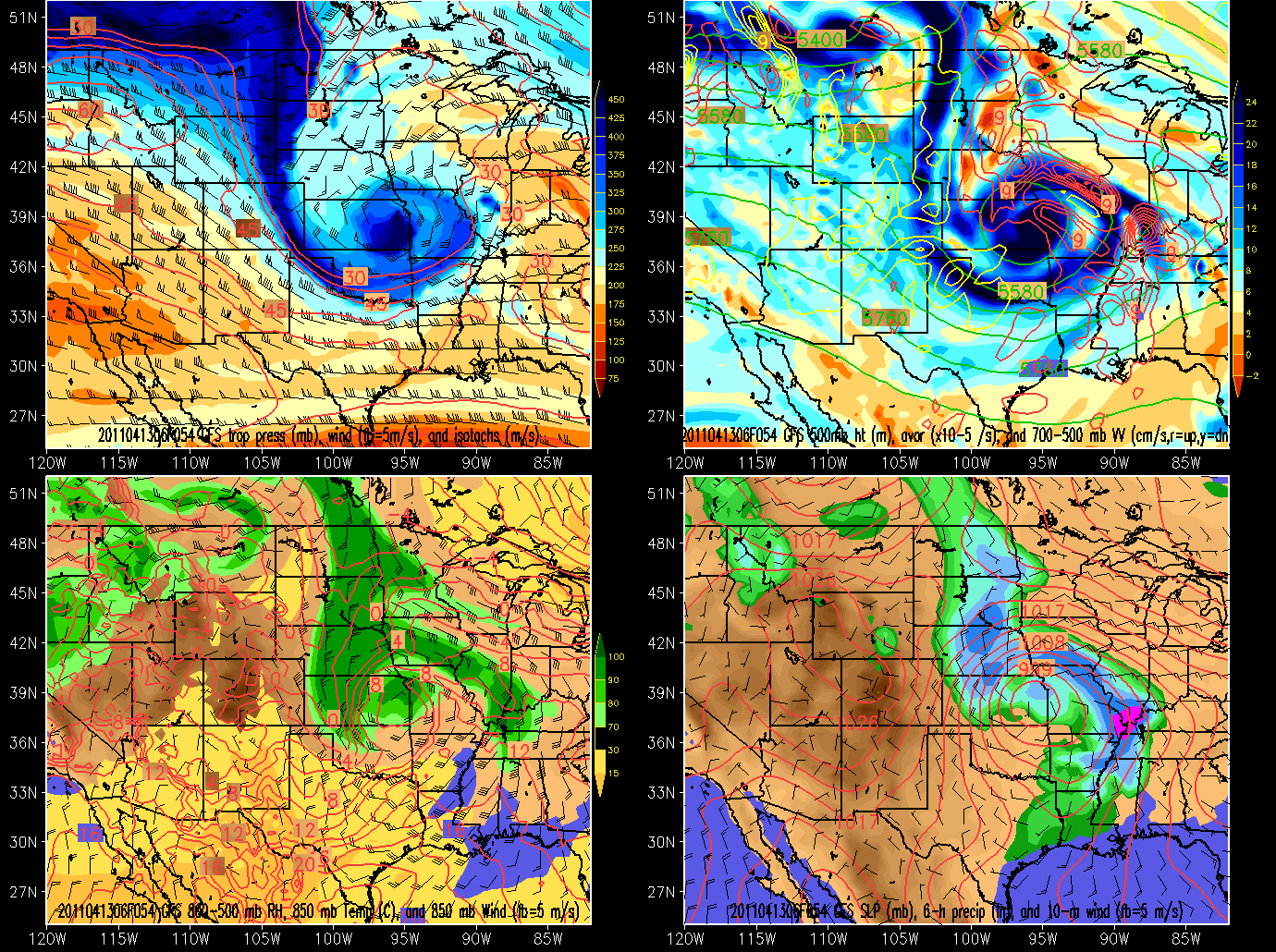 Day 2
NAM  3 hr precip 12-15 UTC Friday
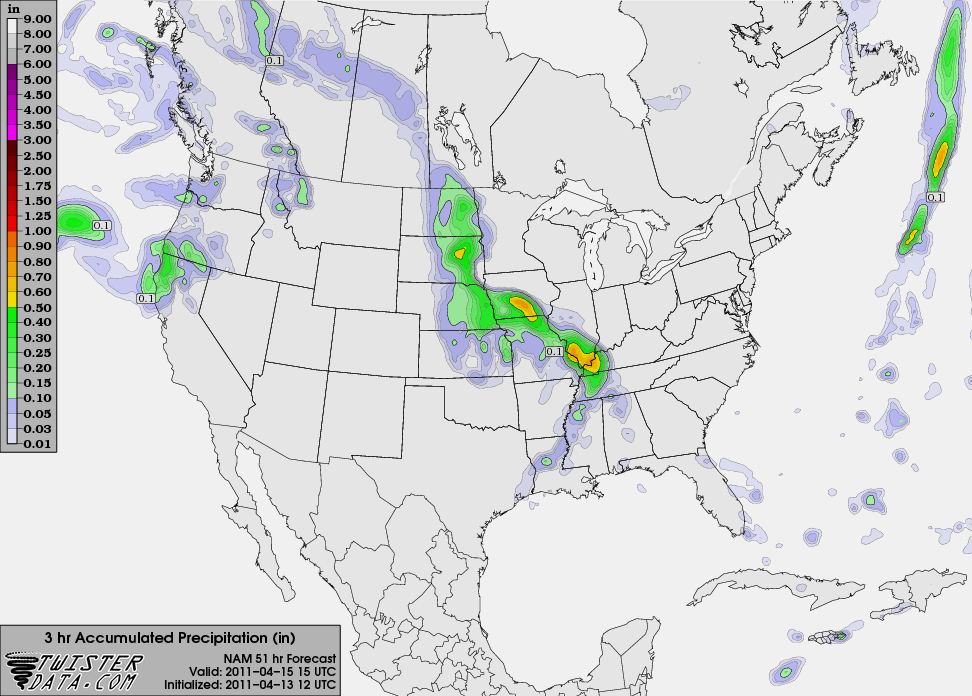 Day 3-6
GFS  0000 UTC next Wednesday
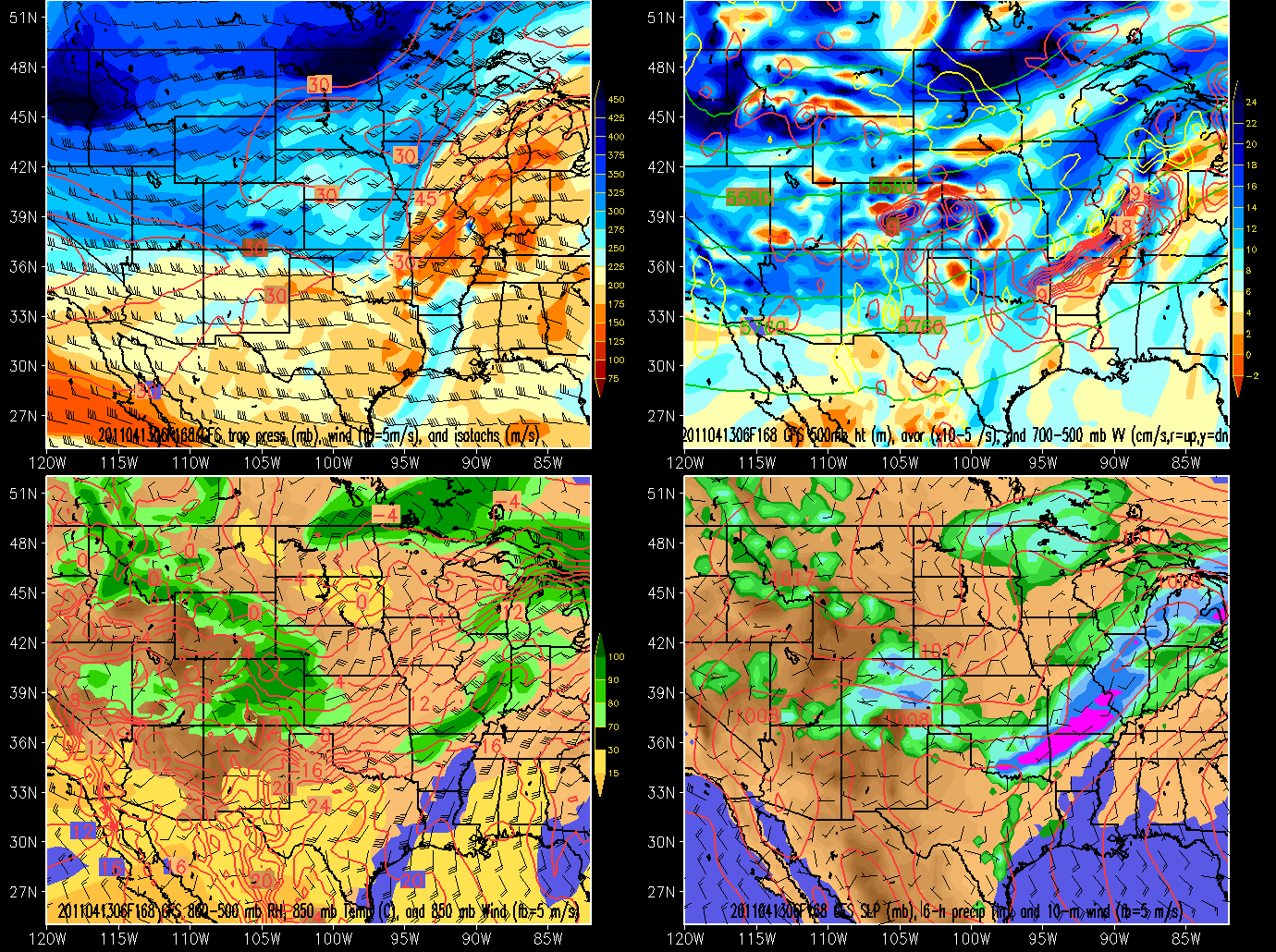 Summary
Convective precipitation Thursday afternoon-evening
Initiation midday, but organized precipitation farther to the east
Light stratiform precipitation Friday morning 
Nothing this weekend
Keep an eye on early next week